表面：汎用パターン
コーディネーター
NEWS
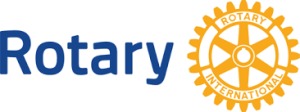 2020年1月号
発行：Region 1 & 2 & 3
ロータリーコーディネーター
ロータリー公共イメージコーディネーター
Region 1 & 2 & 3
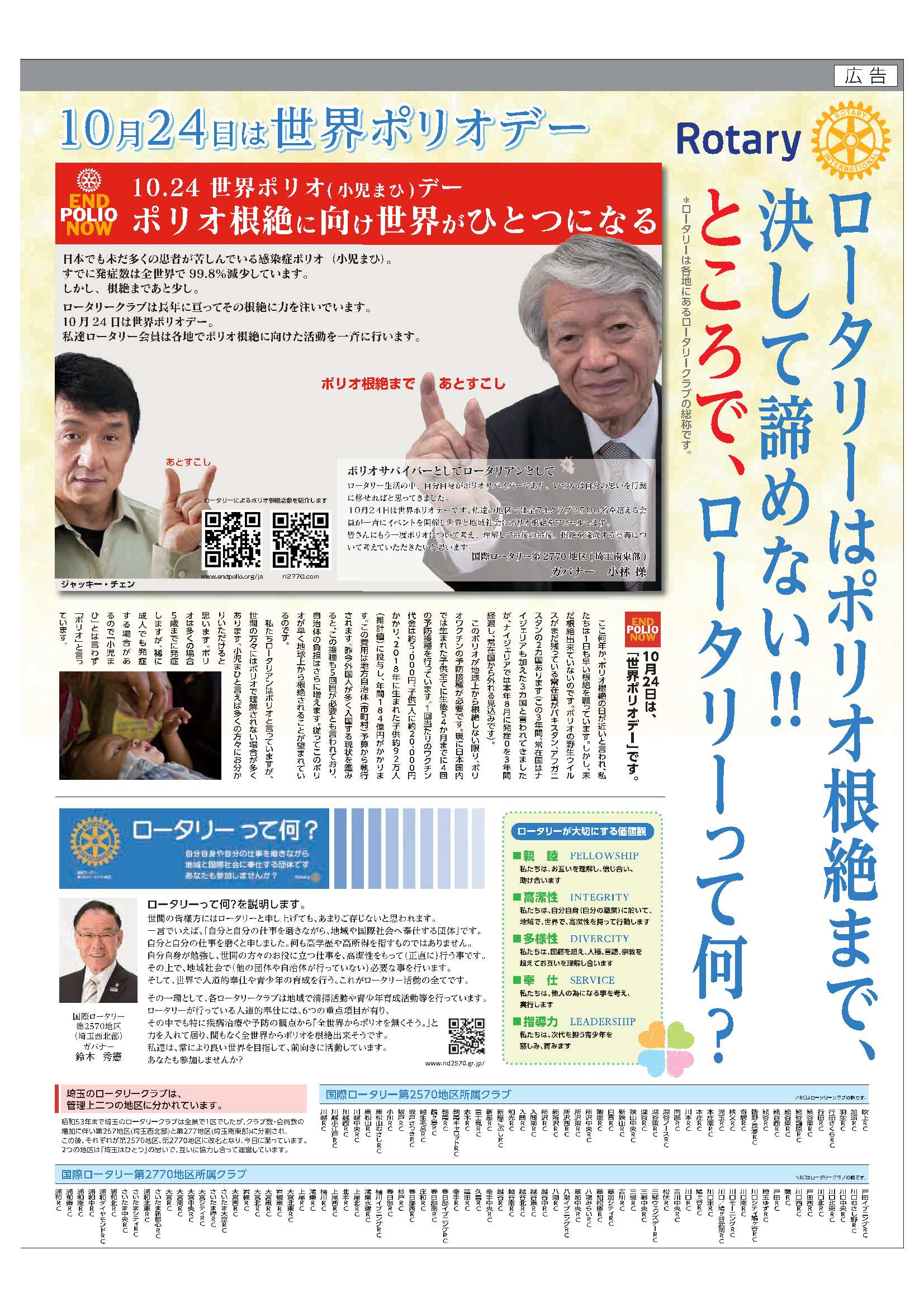 第1地域ロータリー公共イメージコーディネーター　鈴木　秀憲